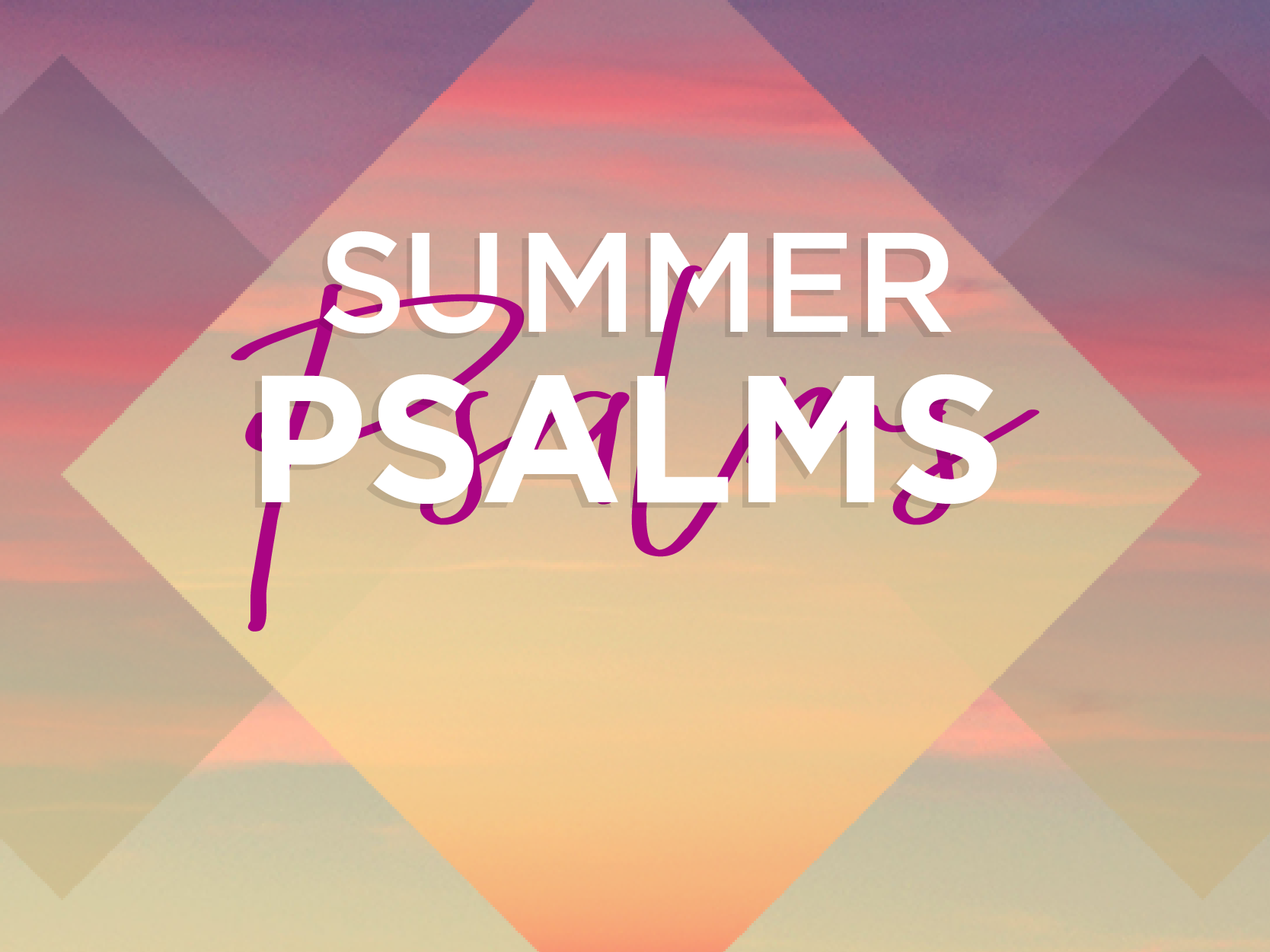 Mourning til Morning
Psalm 30
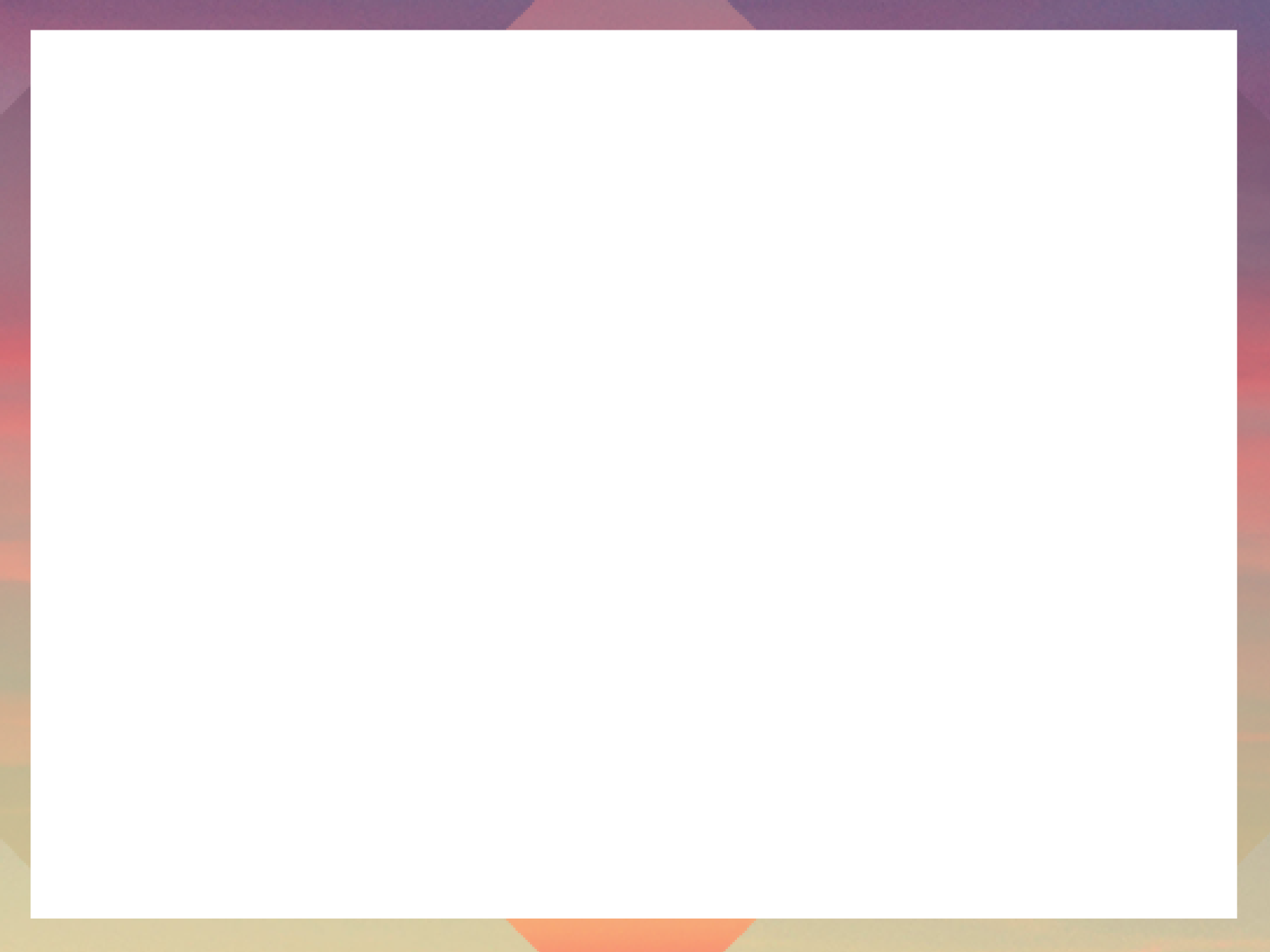 Do you experience God’s favor?
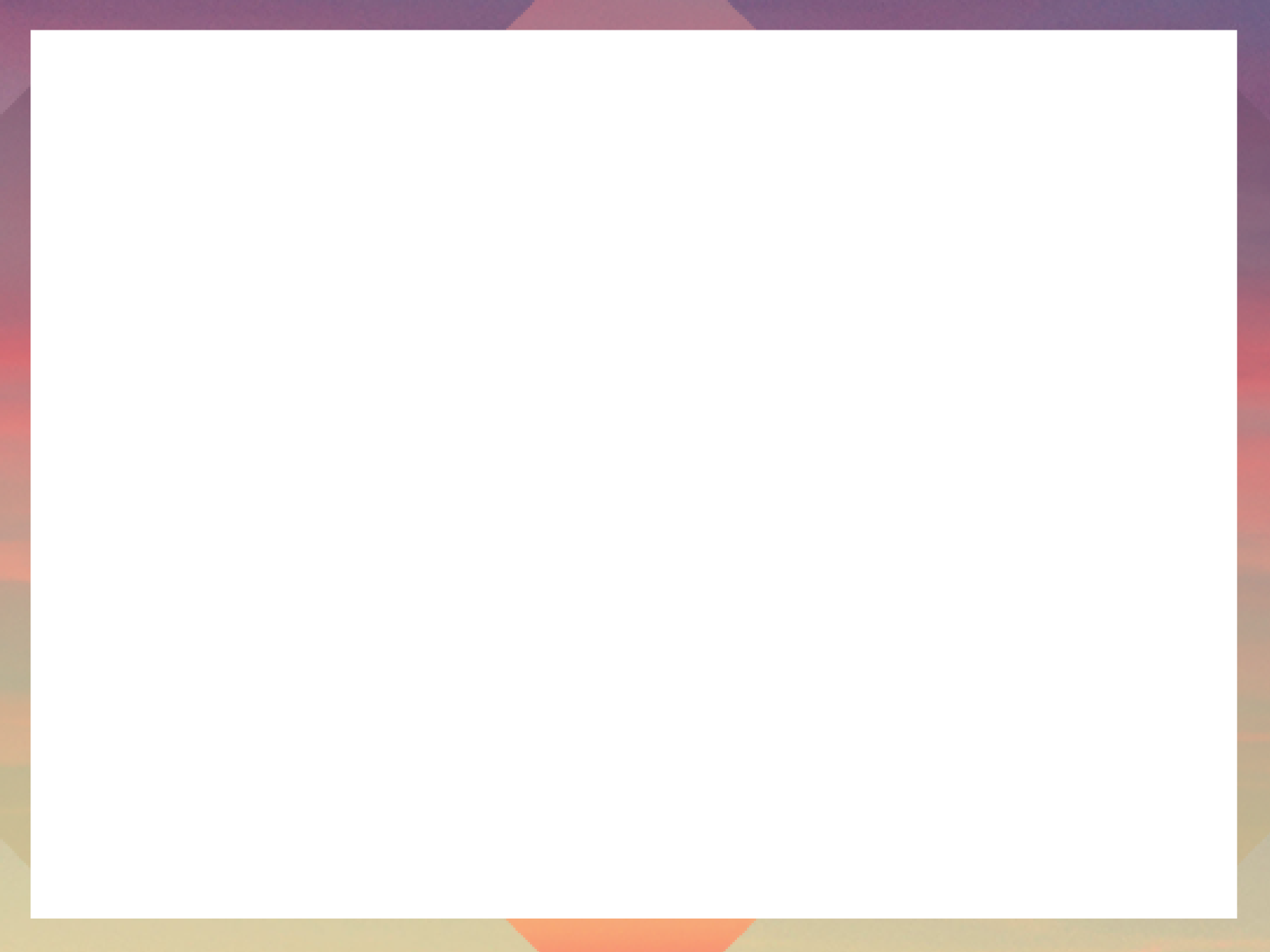 Do you experience God’s favor?
When we repent of sin and receive Christ’s mercy we can enjoy God’s favor and in return give God our praise.
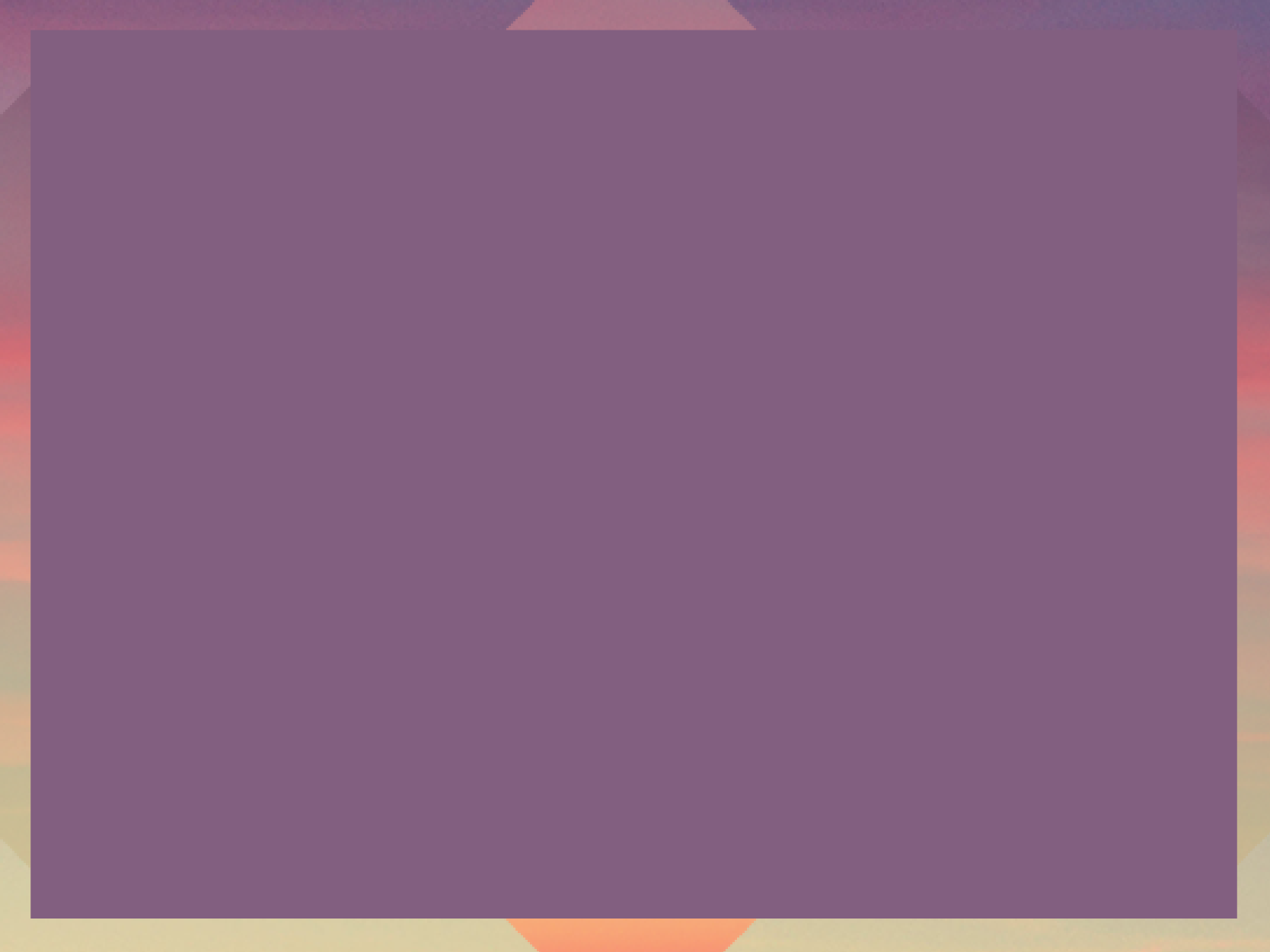 Psalm 30
1 I will extol You, 
   O Lord, for You have lifted me up,
      And have not let my enemies 
      rejoice over me.
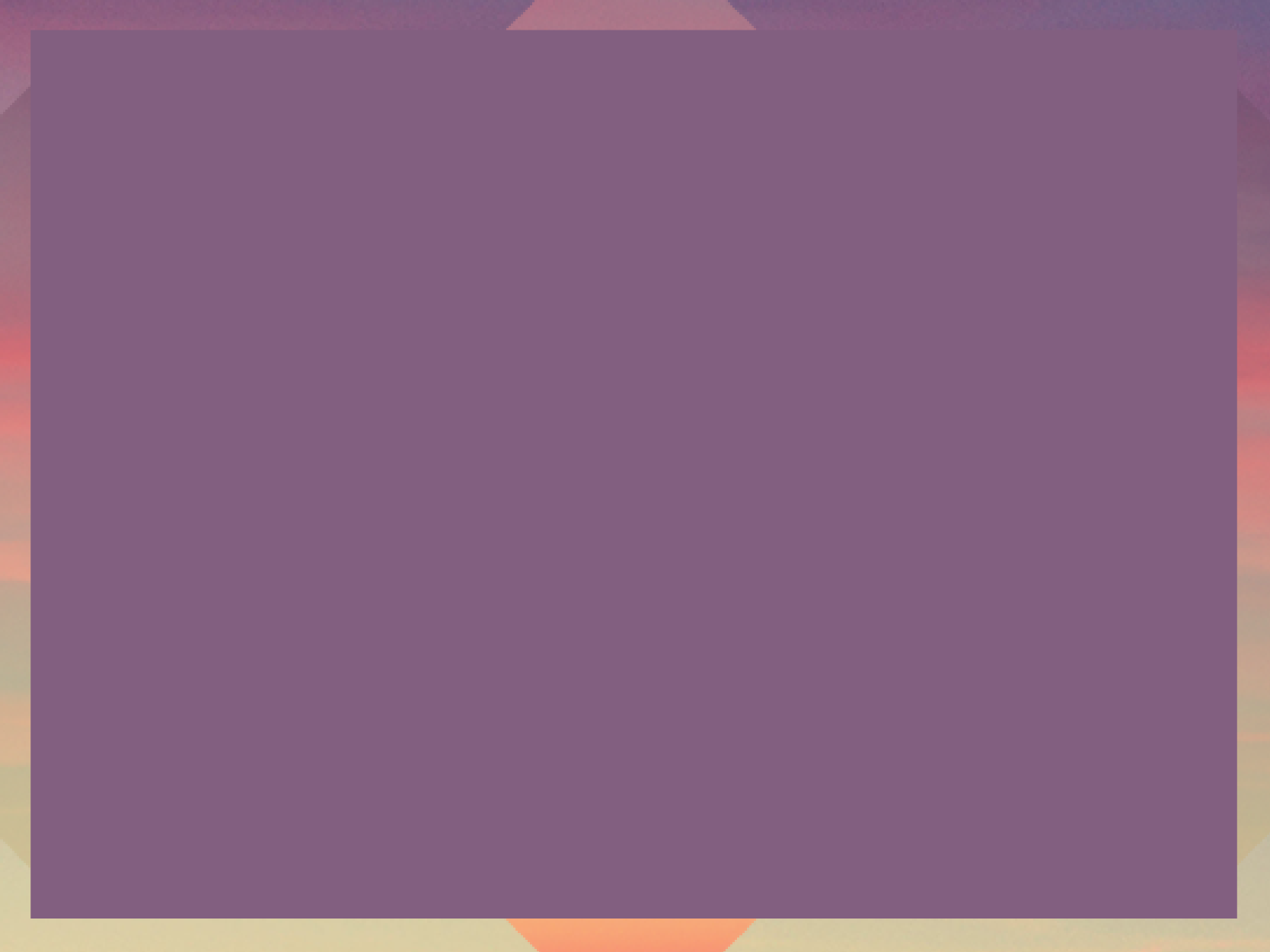 Psalm 30
2 O Lord my God,
    I cried to You for help, and You healed
    me.
3 O Lord, You have brought up my soul
    from Sheol;
    You have kept me alive, that I would not
    go down to the pit.
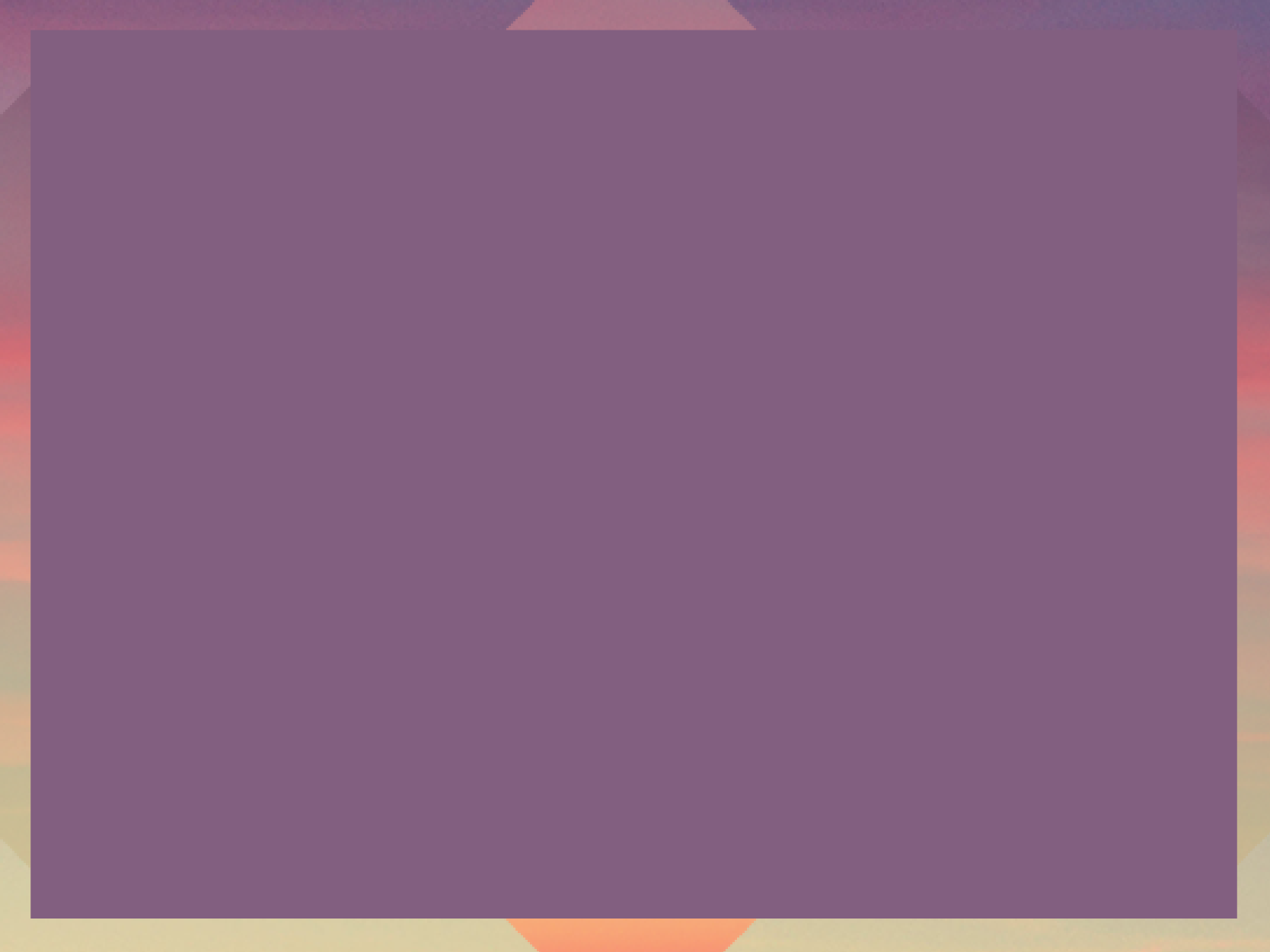 Psalm 30
4 Sing praise to the Lord, you His godly
   ones,
       And give thanks to His holy name.
5 For His anger is but for a moment,
       His favor is for a lifetime;
   Weeping may last for the night,
       But a shout of joy comes in the
       morning.
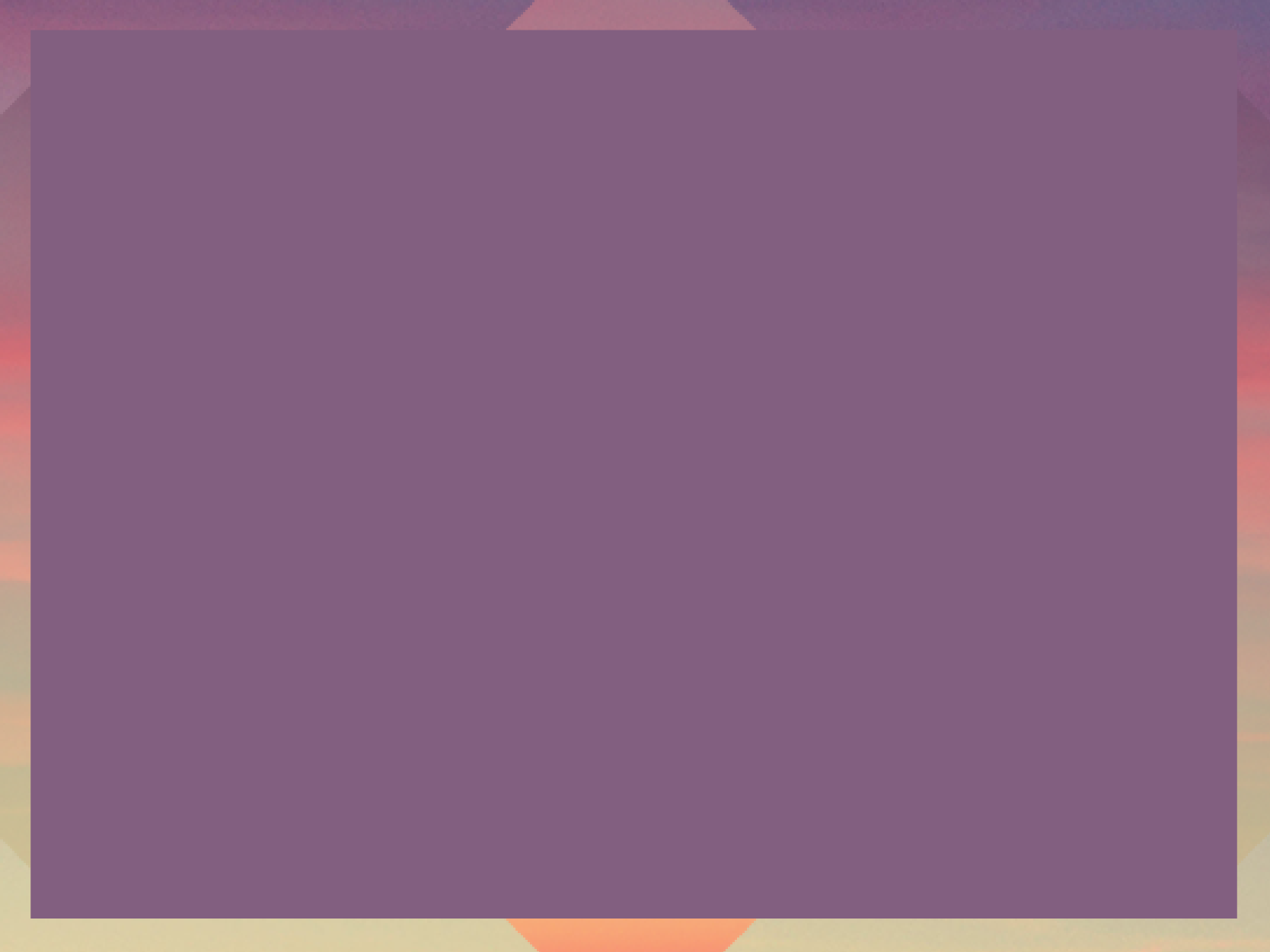 Psalm 30
6 Now as for me, I said in my prosperity,
	“I will never be moved.”
7 O Lord, by Your favor You have made
   my mountain to stand strong;
	You hid Your face, I was dismayed.
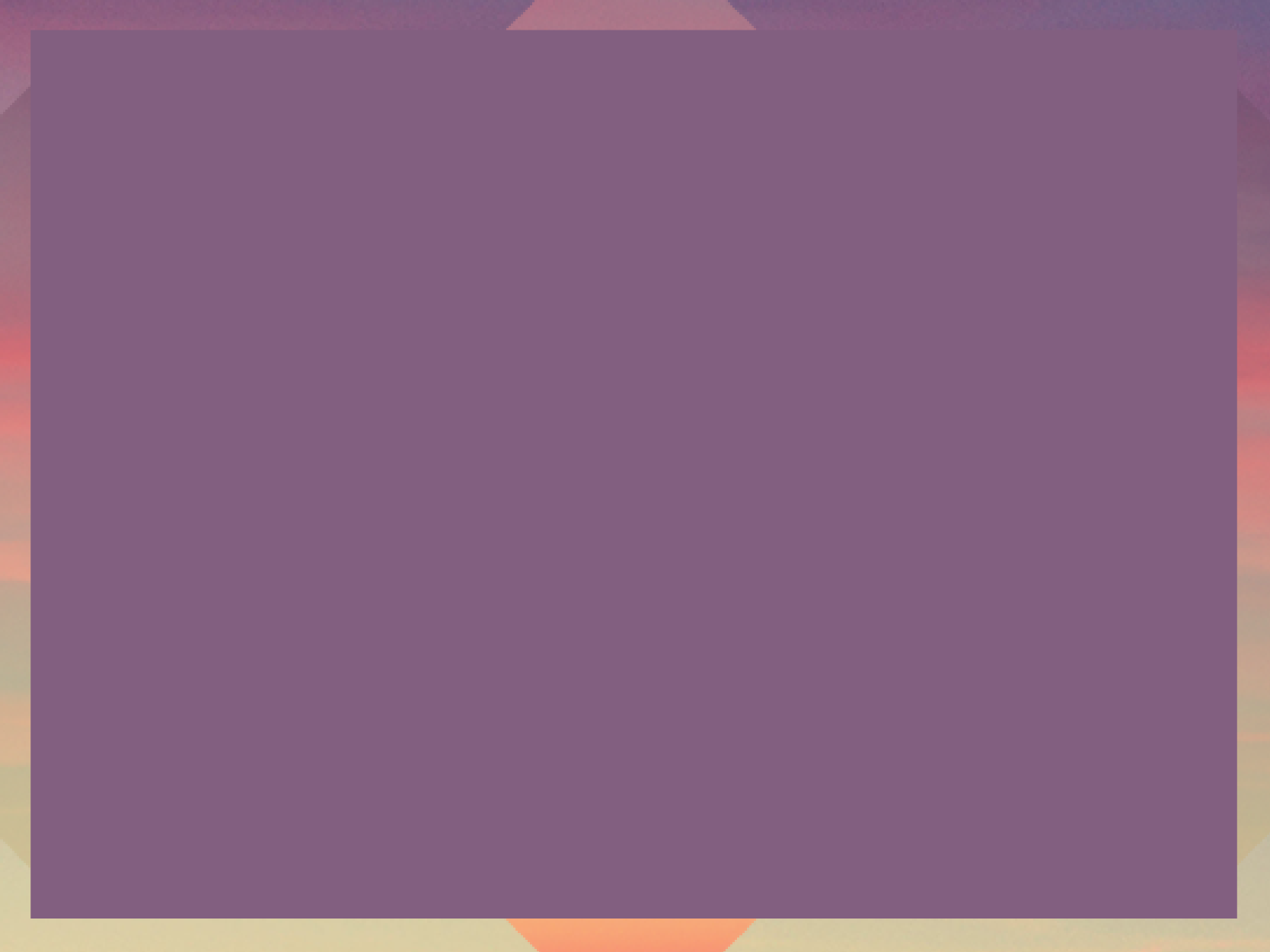 Psalm 30
8 To You, O Lord, I called,
	And to the Lord I made supplication:
9 “What profit is there in my blood, if I go
	down to the pit?
    Will the dust praise You? Will it declare
	Your faithfulness?
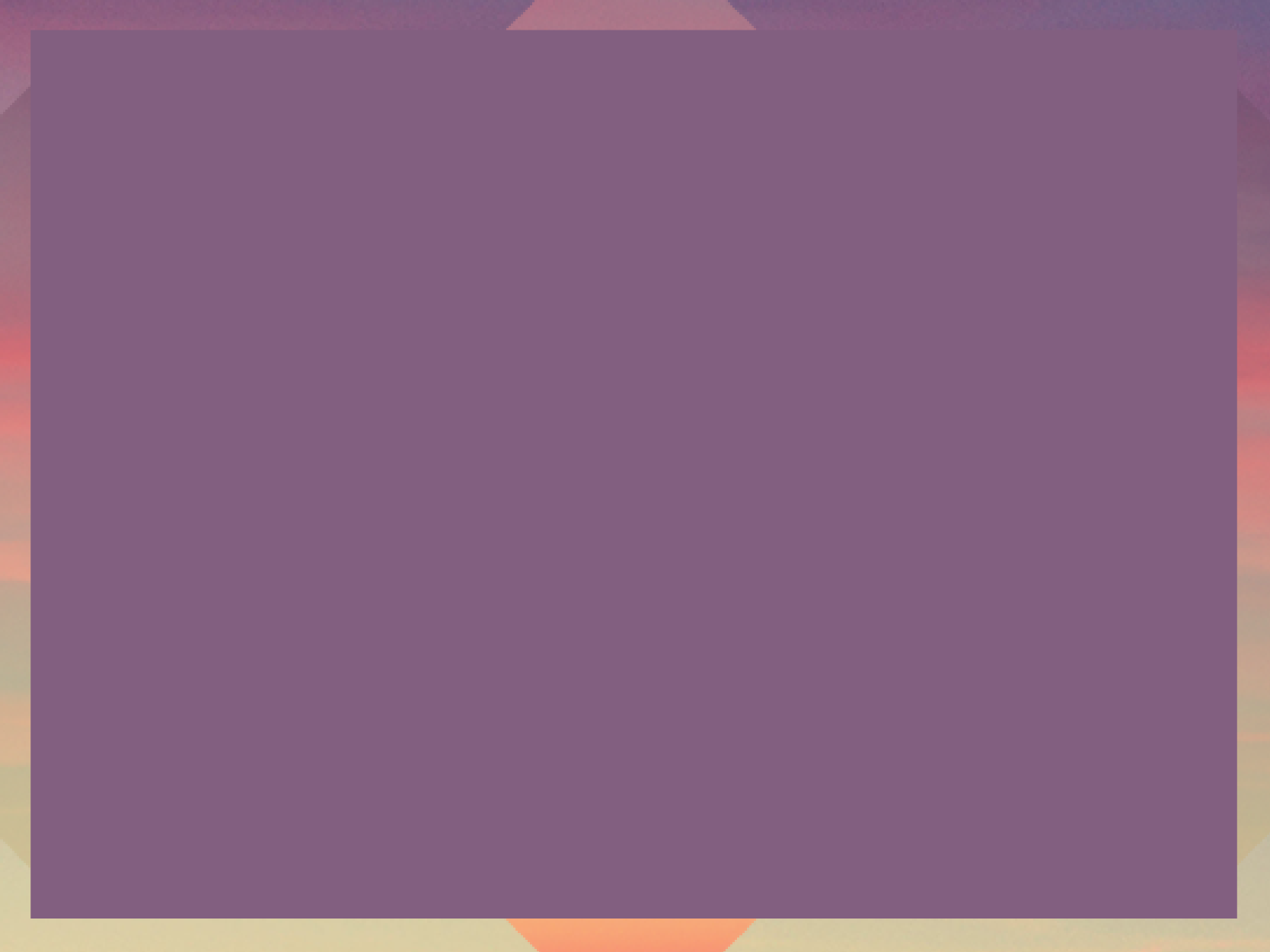 Psalm 30
10 “Hear, O Lord, and be gracious to me;
         O Lord, be my helper.”
11 You have turned for me my mourning
	into dancing;
     You have loosed my sackcloth 
	and girded me with gladness,
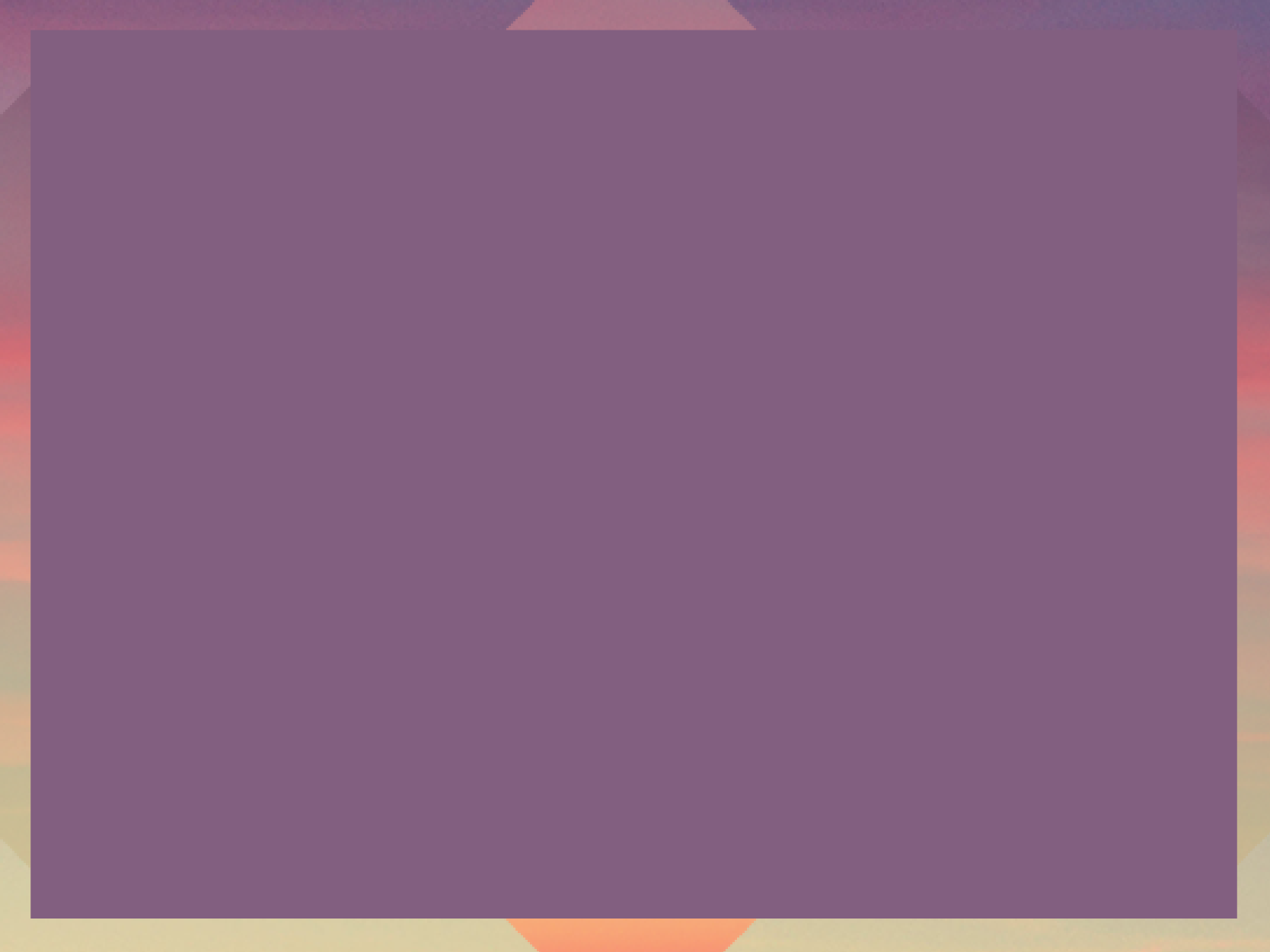 Psalm 30
12 That my soul may sing praise to 
	You and not be silent.
      O Lord my God, I will give thanks to
	You forever.
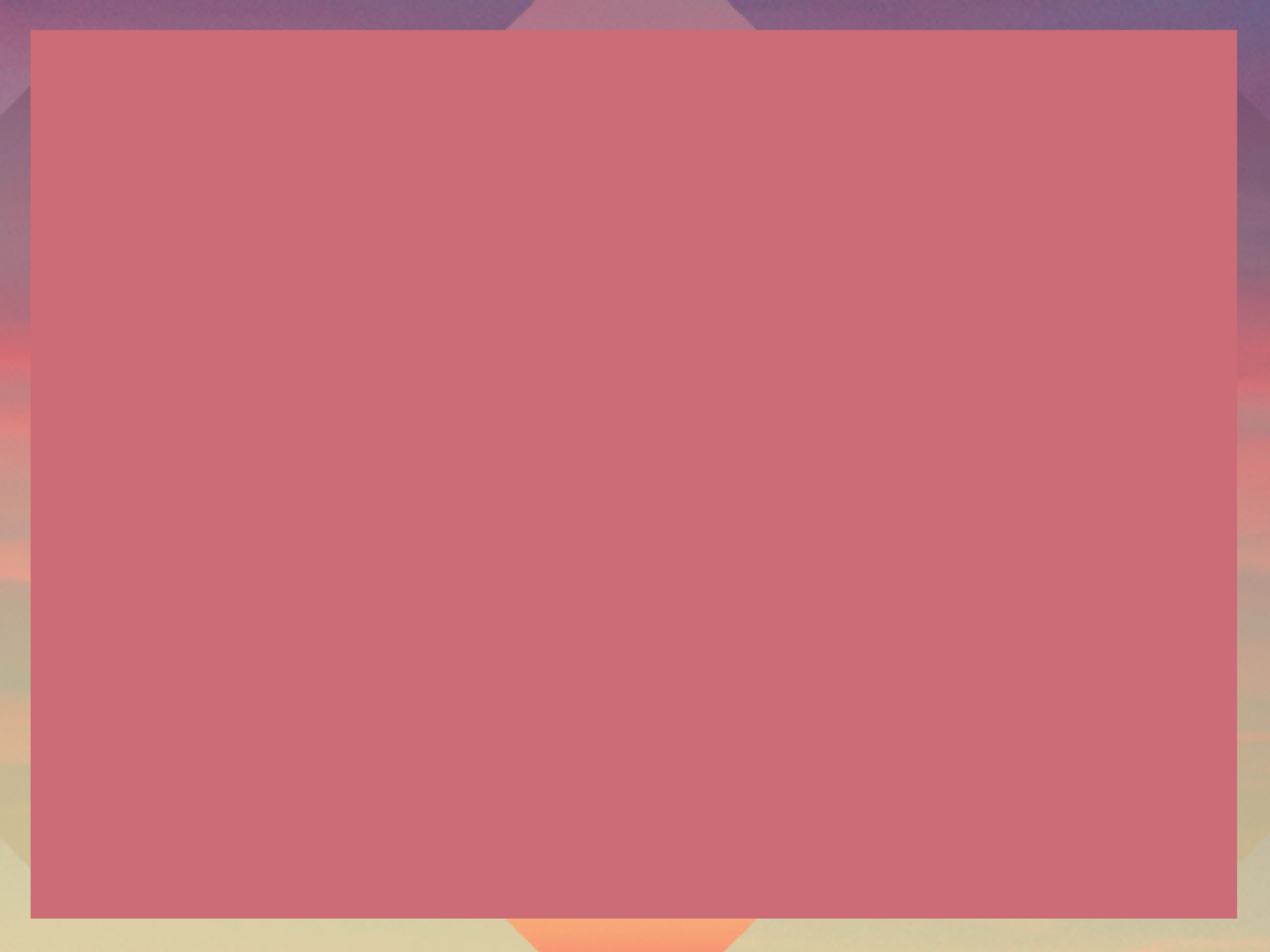 2 Corinthians 4:17–18
For momentary, light affliction is producing for us an eternal weight of glory far beyond all comparison, while we look not at the things which are seen, but at the things which are not seen; for the things which are seen are temporal, but the things which are not seen are eternal.
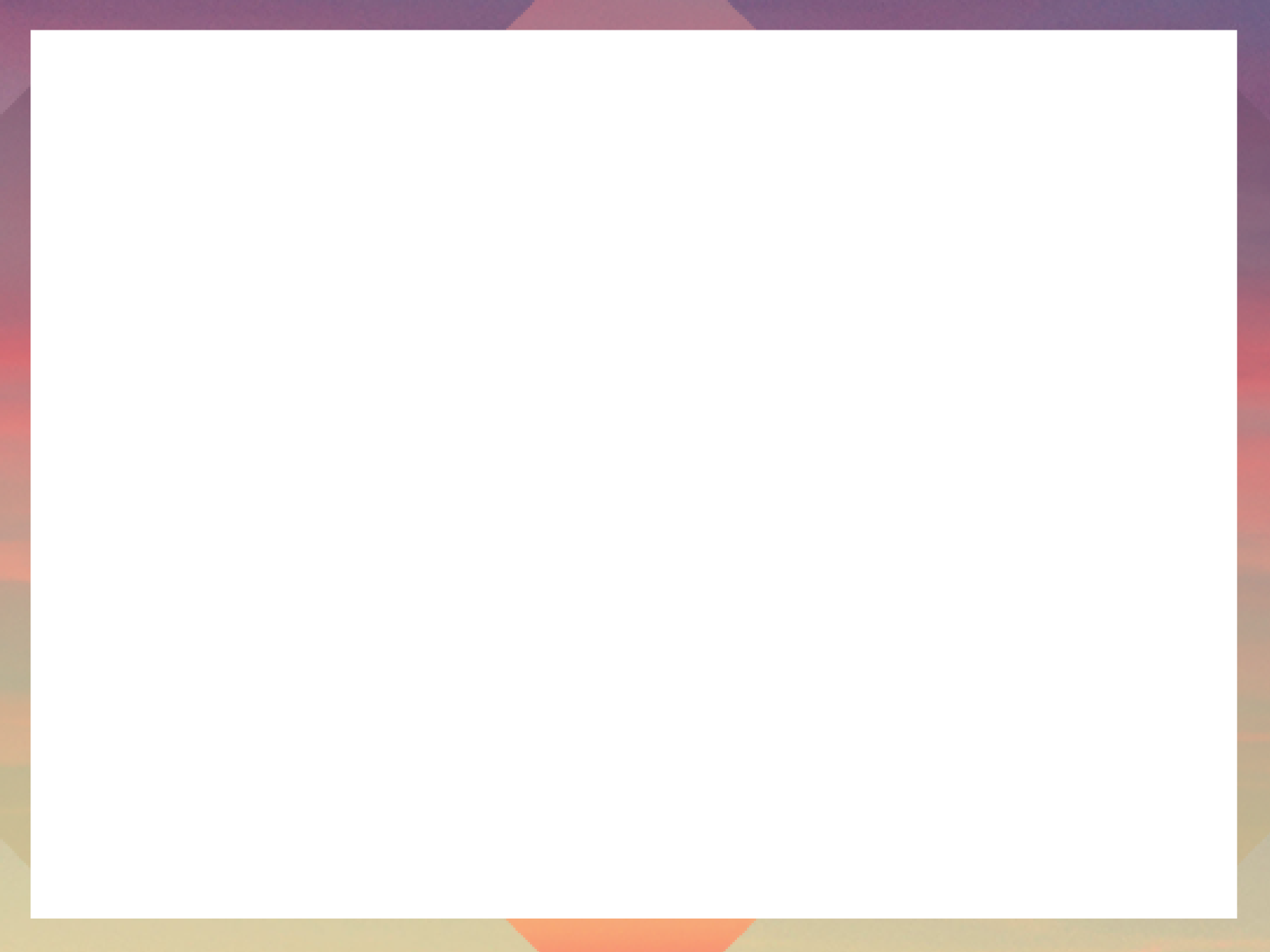 Do you experience God’s favor?
When we repent of sin and receive Christ’s mercy we can enjoy God’s favor and in return give God our praise.